Кто такие волонтёры?
ВОЛОНТЁРЫ- это люди, которые добровольно готовы потратить свои силы и время на пользу обществу или конкретному человеку.
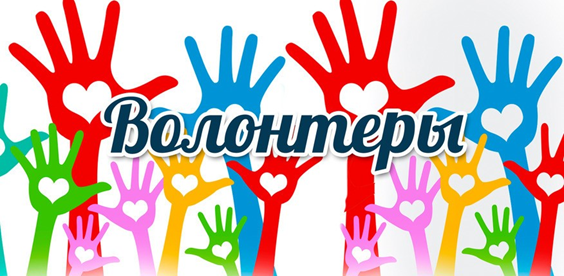 Чем занимаются волонтёры?
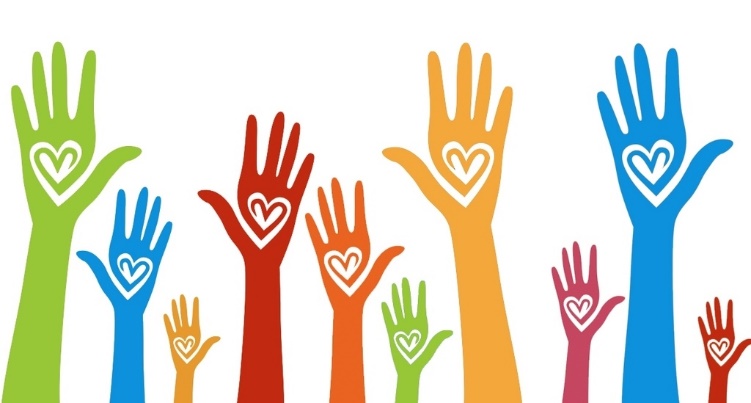 Помощь детям
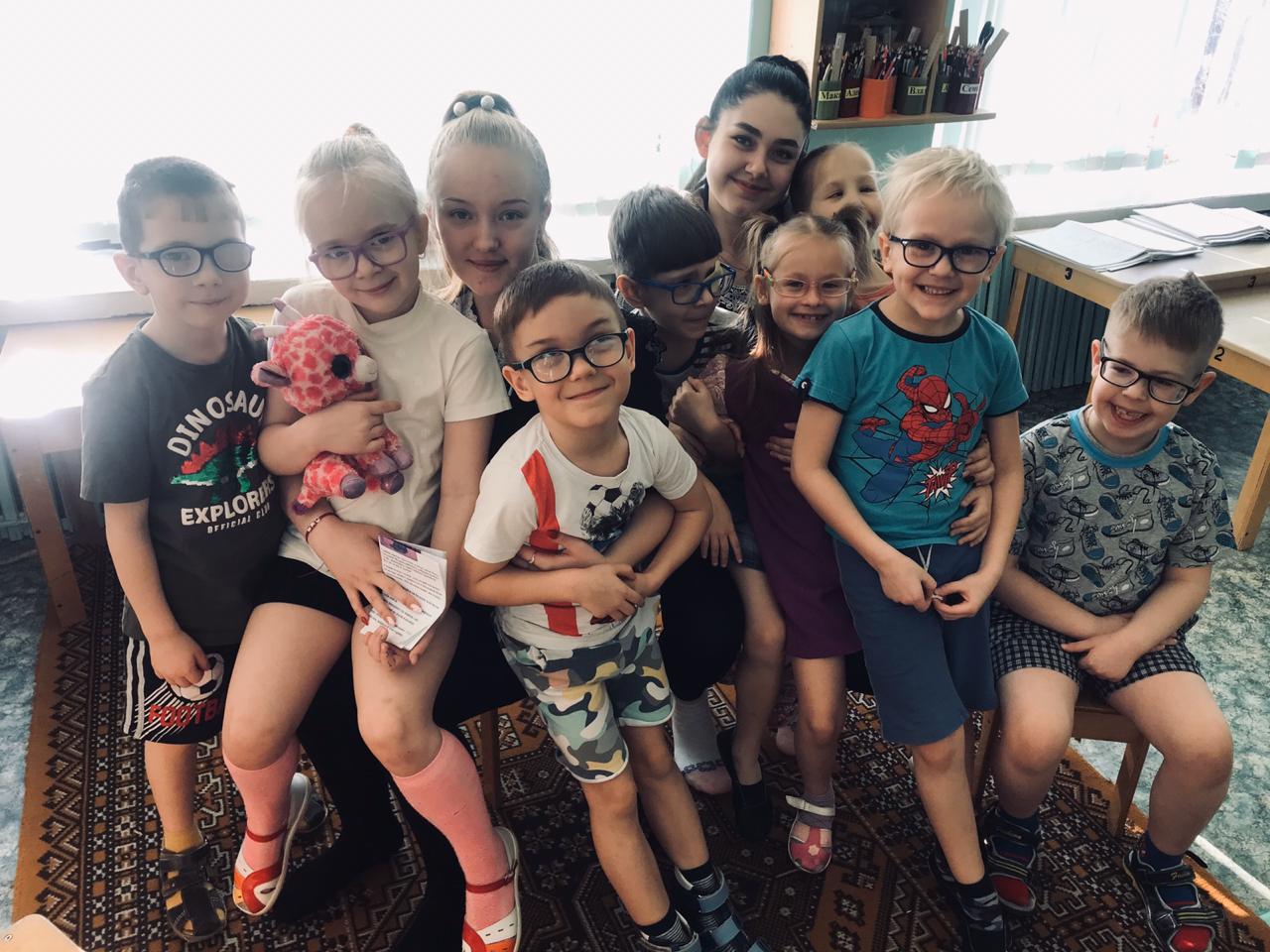 Помощь в приобретение трудовых навыков
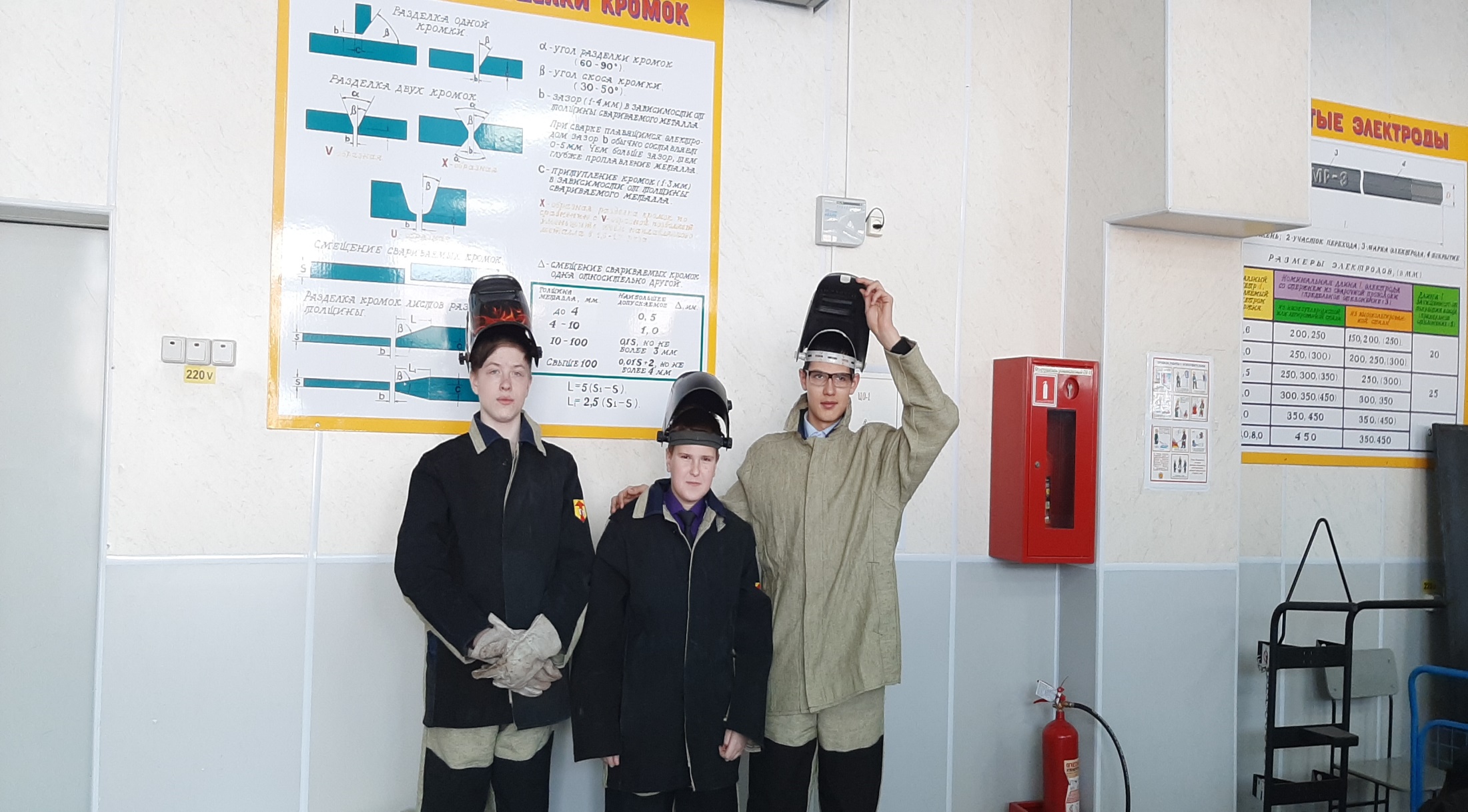 Помощь ветеранам
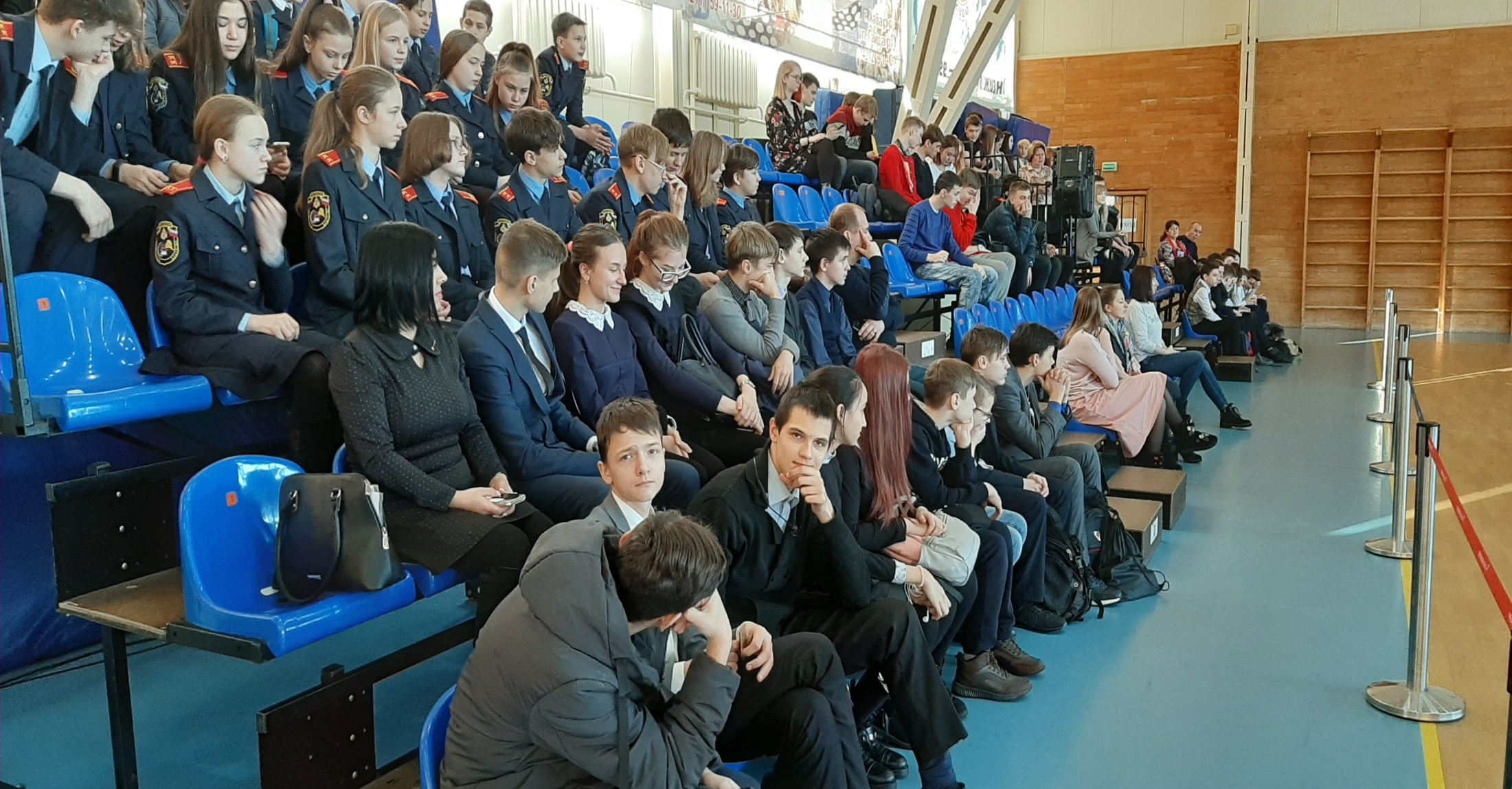 Помощь в приобретение навыков ОМП
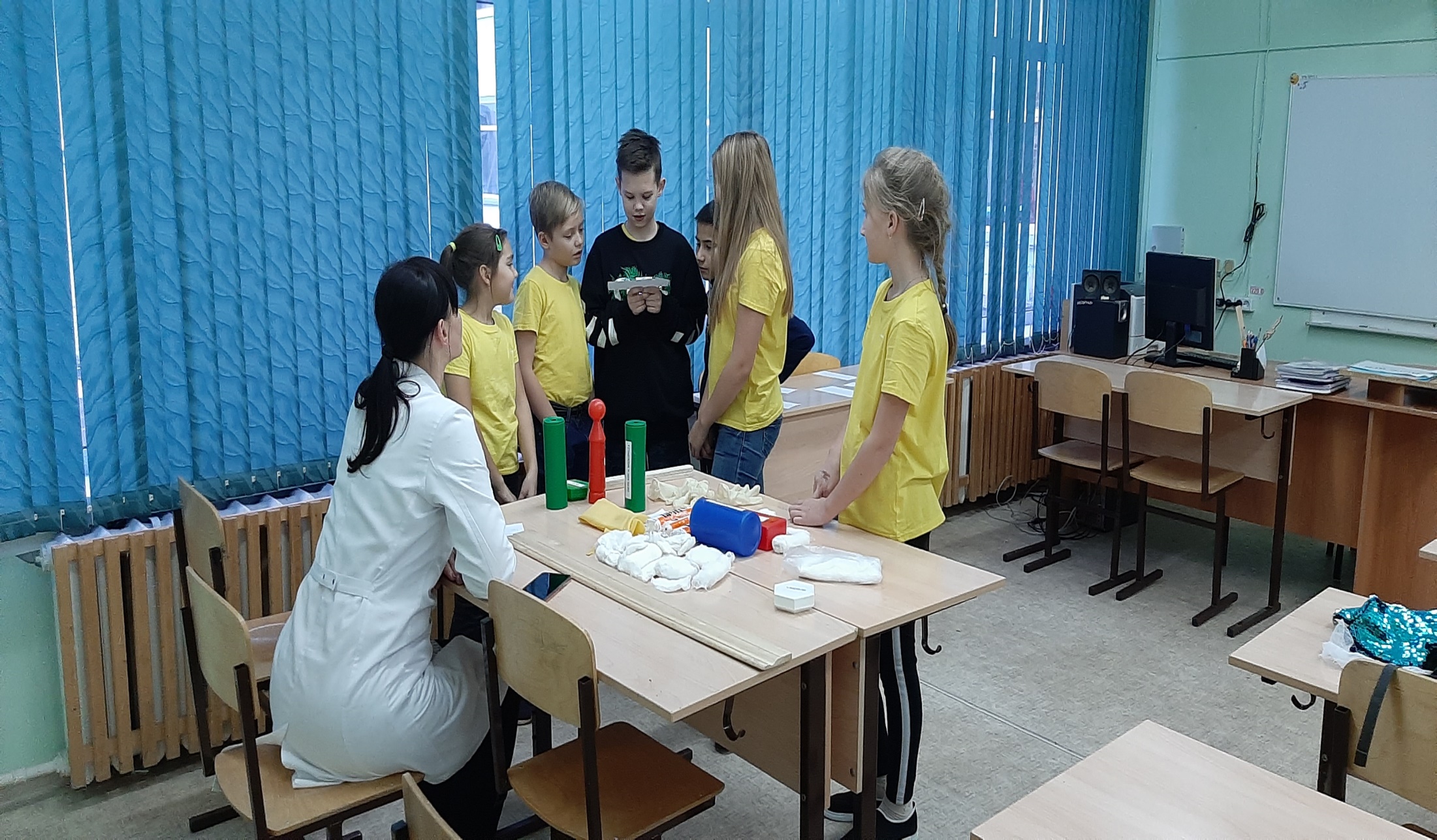